Kurier für Medikamentenlieferungen
Unternehmen: XYZ Apotheke / Arbeitsort: BerlinBeschreibungWir suchen eine/n Mitarbeiter*in als Kurier für Medikamentenlieferungen zu unseren Patient*innen. Der/die ideale Kandidat*in sollte freundlich, zuverlässig und sorgfältig sein und über eine hohe Arbeitsmoral verfügen.
AufgabenLieferung von Medikamenten an unsere Patient*innen, sichere und pünktliche Zustellung von Medikamenten, Abholung von Rezepten in Arztpraxen und Krankenhäusern, Pflege von Kontakten zu unseren Kund*innen.
AnforderungenGuter Orientierungssinn im Stadtgebiet von Berlin, gute kommunikative Fähigkeit, hohe Zuverlässigkeit und Sorgfalt im Umgang mit sensiblen Daten und Medikamenten, Belastbarkeit und Flexibilität, mindestens 18 Jahre alt
Wir bietenEinen Nebenjob mit attraktiver Bezahlung, ein freundliches Arbeitsumfeld, regelmäßige Schulungen und Fortbildungen
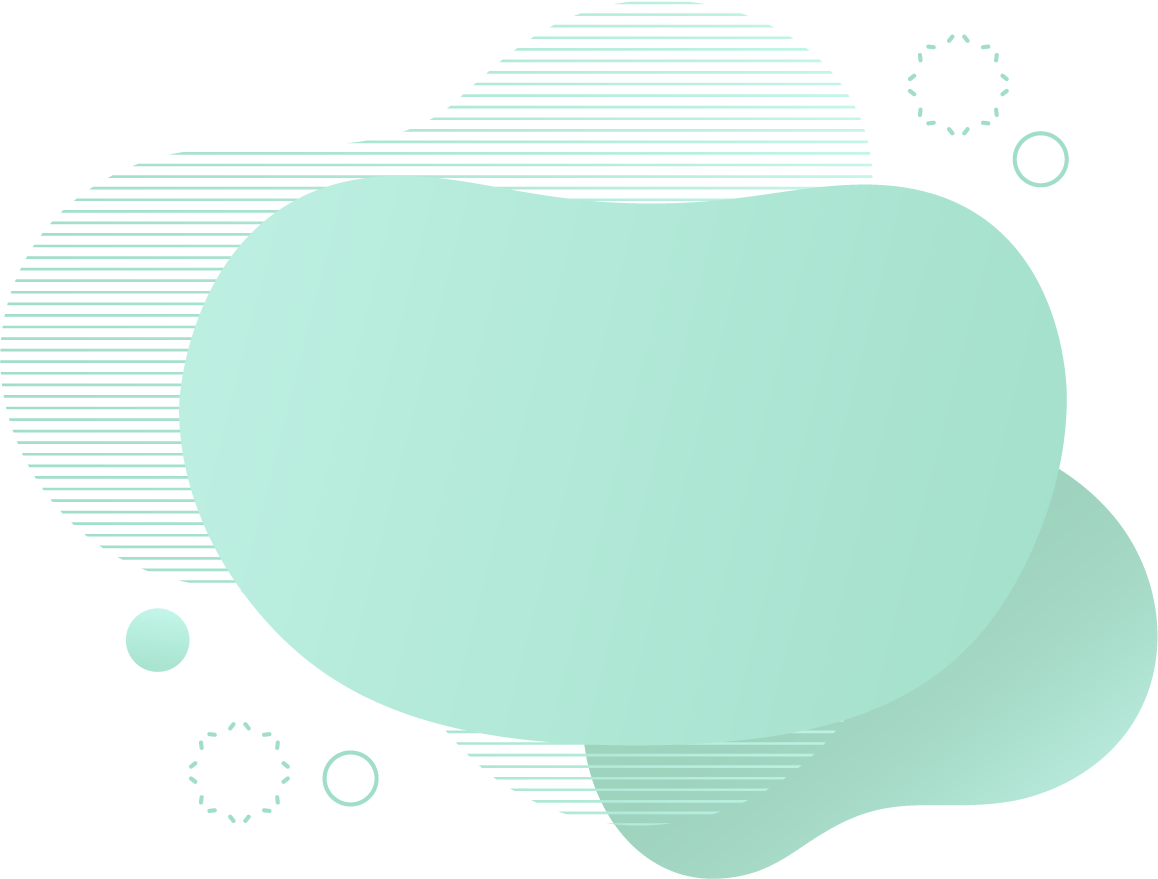 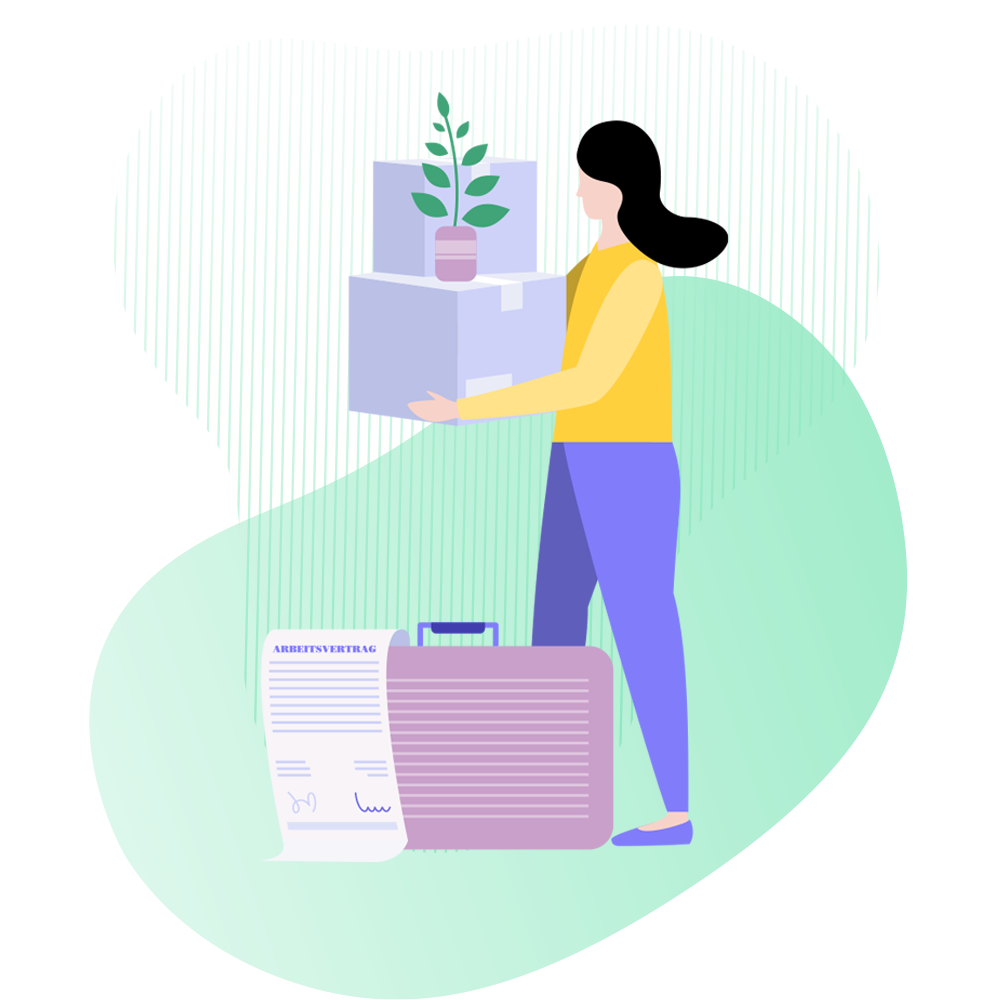 [Speaker Notes: Aktion:
- Führerschein als Anforderung fehlt!]
Gamemaster
Unternehmen: Escape Dungeon / Arbeitsort: HamburgBeschreibungWir suchen motivierte und zuverlässige Schüler*innen, die gerne Escape Games spielen und selber in die Rolle des Gamemasters eintauchen wollen.  Als Gamemaster bist du verantwortlich für die Betreuung der Spieler*innen und die Durchführung des Spiels.
AufgabenBegrüßung und Einweisung der Spieler*innen, Überwachung des Spiels und Bereitstellung von Hinweisen, Führung durch das Spiel, Sicherheit der Spieler*innen, Vor- sowie Nachbereitung und Reinigung des Escape Rooms
AnforderungenZuverlässigkeit und Verantwortungsbewusstsein, freundliches Auftreten, Erfahrung im Spielen von Escape Rooms von Vorteil. Bereitschaft, abends und am Wochenende zu arbeiten.
Wir bietenEinen Schüler*innenjob mit attraktiver Bezahlung, eine gründliche Einarbeitung in die Aufgaben, ein motiviertes und freundliches Team
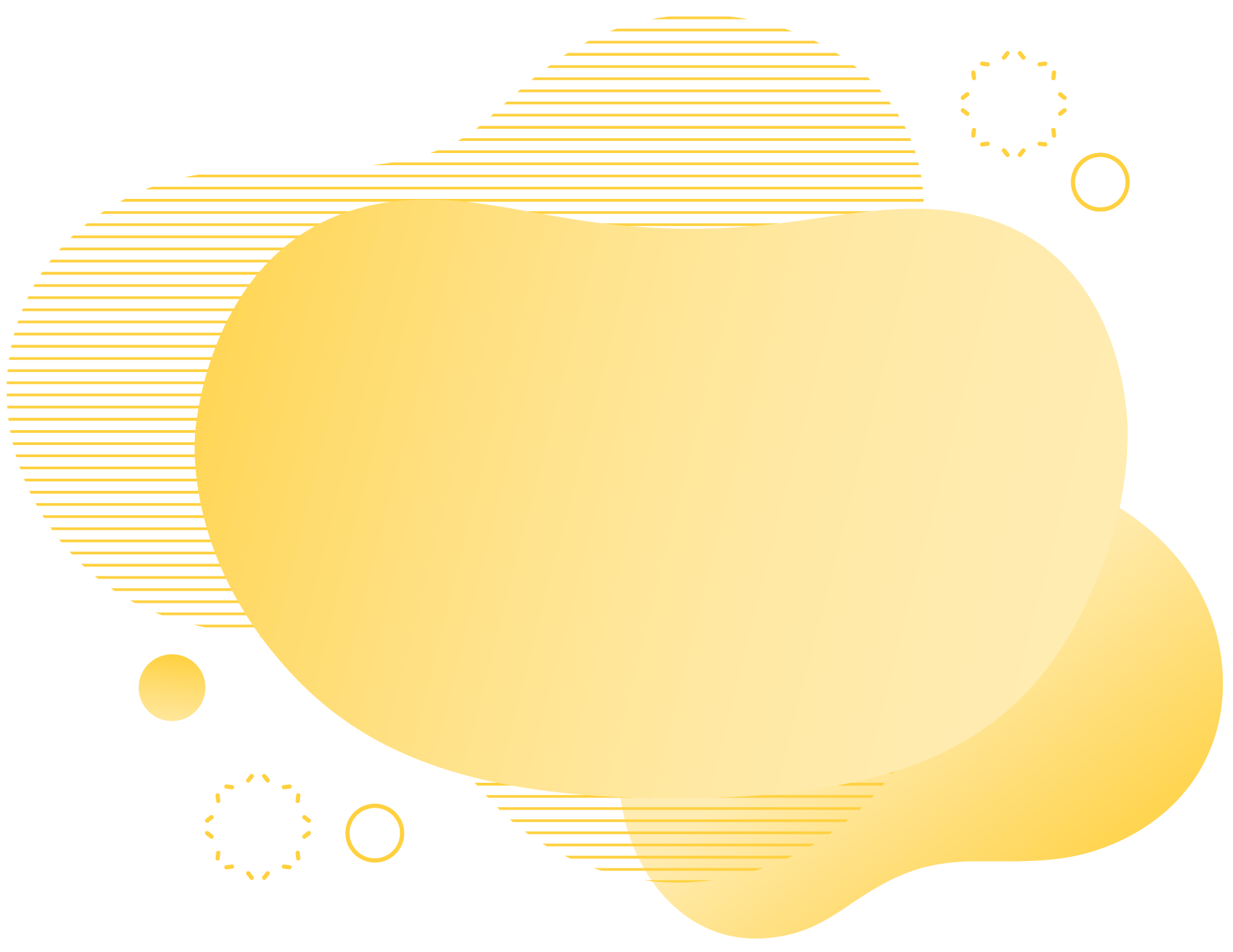 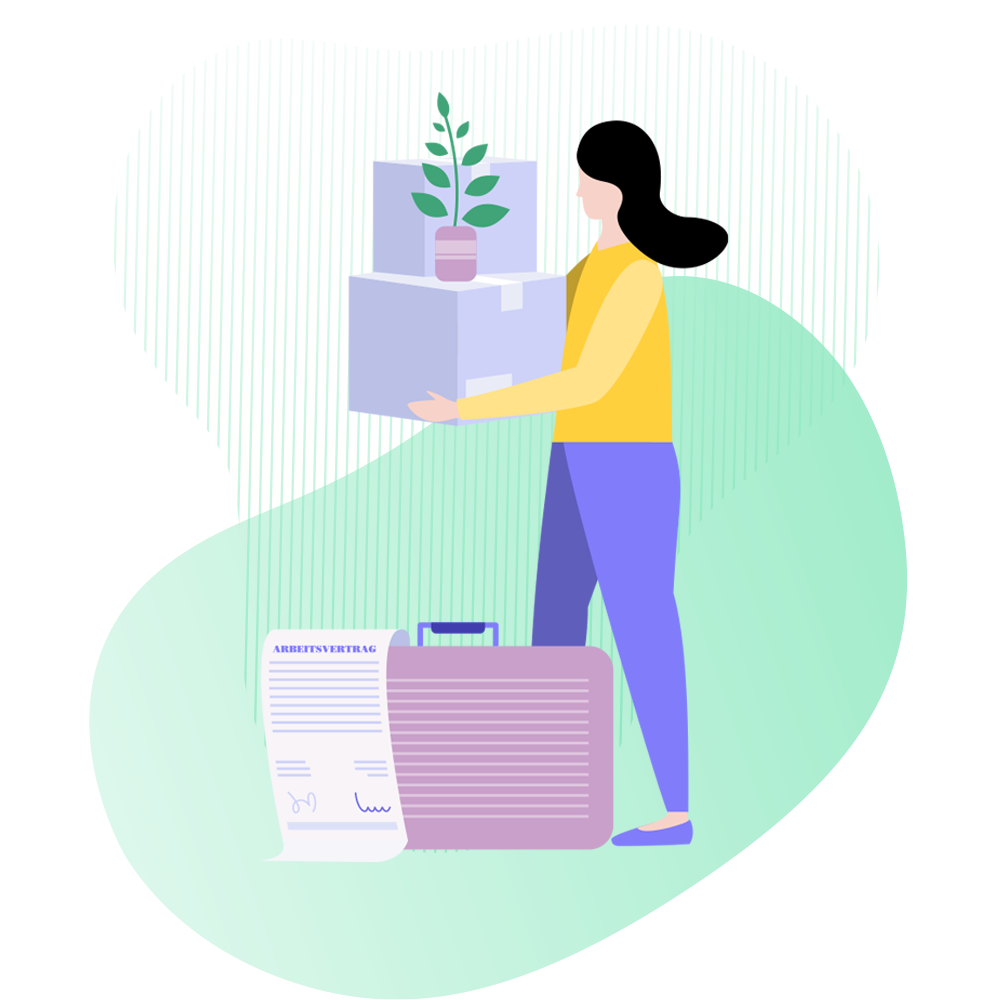 Aushilfe im Lager
Unternehmen: Superduper Markt / Arbeitsort: StuttgartBeschreibungWir suchen Schüler*innen als Aushilfskräfte für unser Lager. Ideale Kandidat*innen sollten flexibel, zuverlässig und bereit sein, in einem schnelllebigen Umfeld zu arbeiten.
AufgabenEinräumen von Waren ins Lager, Überprüfung und Sortierung von Bestellungen, Mithilfe bei der Inventur, Sauberkeit und Ordnung im Lagerbereich
AnforderungenBereitschaft, an Wochenenden und Feiertagen zu arbeiten, gute körperliche Verfassung, Zuverlässigkeit und Teamfähigkeit
Wir bietenEinen Schüler*innenjob mit flexiblen Arbeitszeiten angepasst an deinen Stundenplan, ein freundliches und unterstützendes Arbeitsumfeld
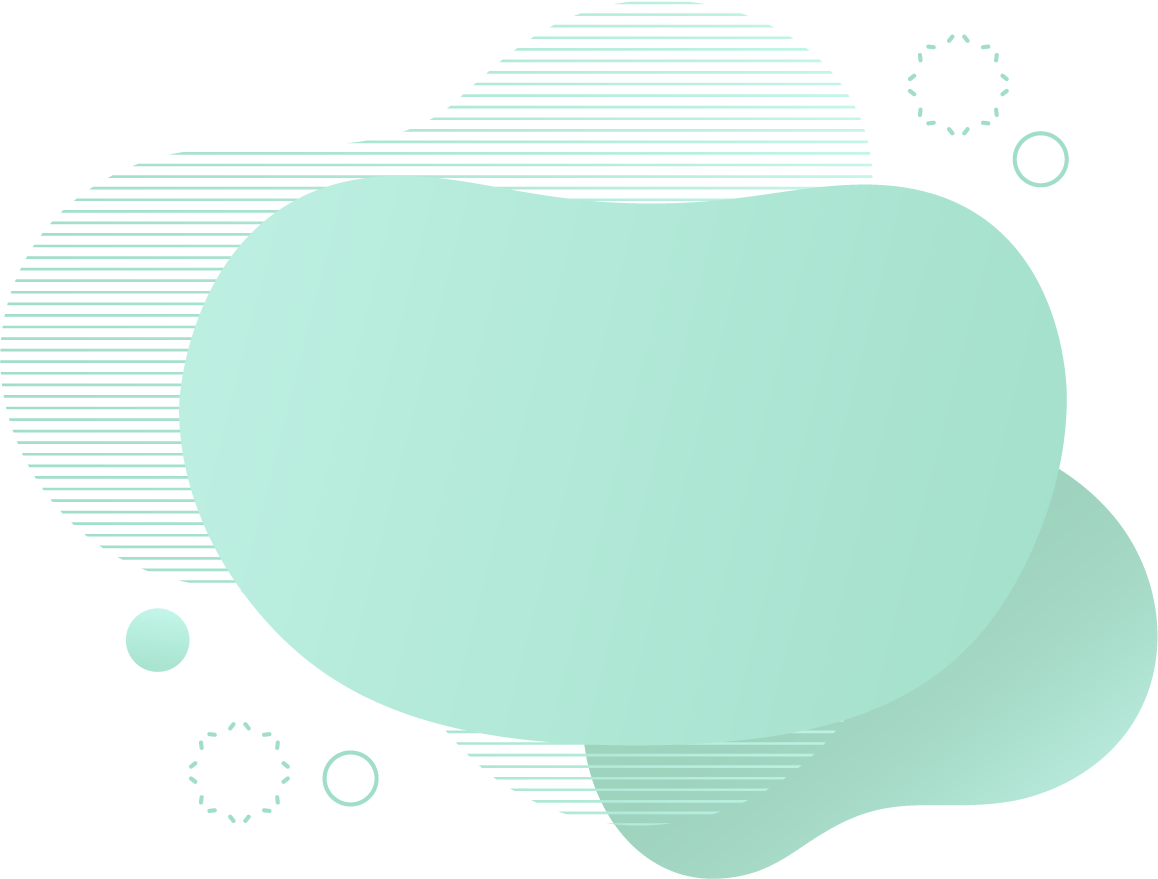 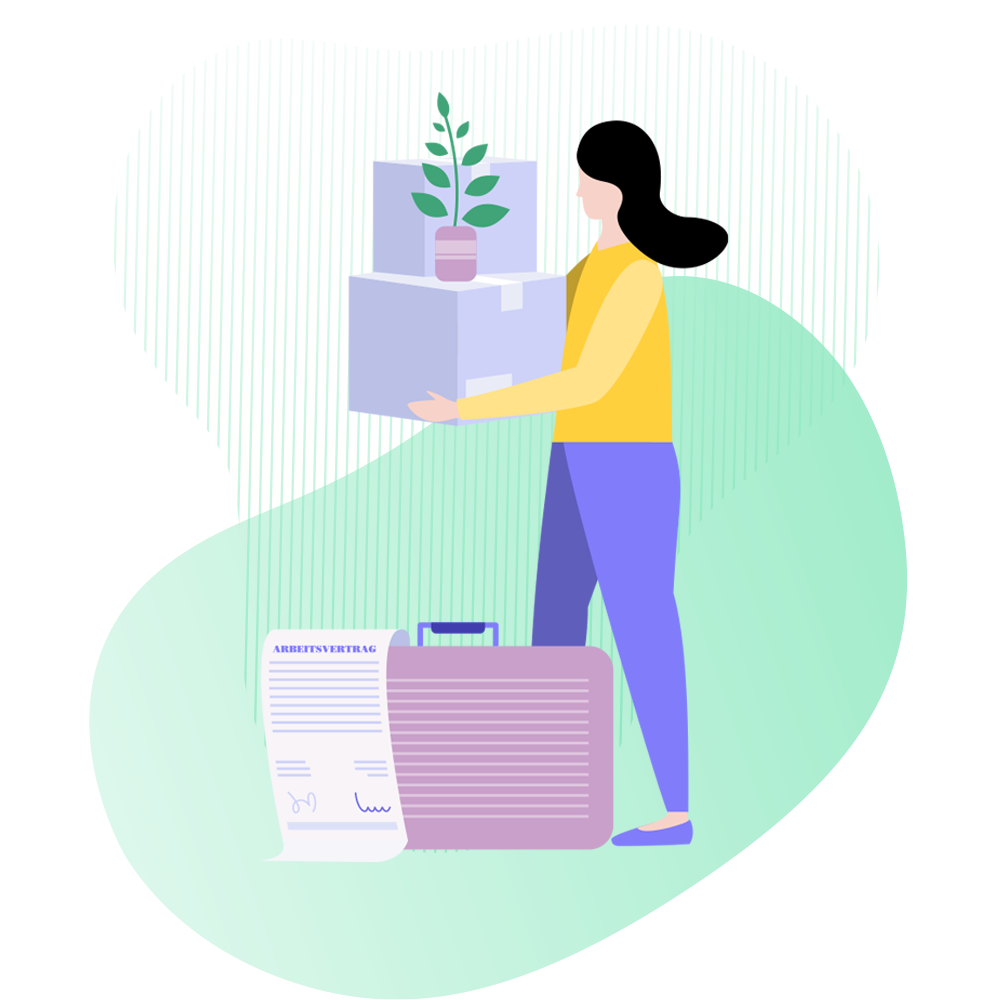 [Speaker Notes: Aktion:
- Arbeitgeber sucht 16 Jahre+
- Kein genauer Arbeitsort genannt: Mehrere Filialen im gleichen Ort.]
Eisverkäufer*in
Unternehmen: Giovanni‘s Gelato / Arbeitsort: HamburgBeschreibungWir suchen Eisverkäufer*innen für unseren Eisstand im Stadtpark Hamburg. Du arbeitest gern im Freien, bist freundlich und hast Spaß im Umgang mit Menschen – vor allem Kindern? Dann bewirb dich jetzt!
AufgabenVerkauf von Eis aus dem Wagen, Unterstützung bei Anlieferung und Einlagerung von Ware sowie Hilfe beim Abbau am Ende des Tages.
AnforderungenMindestalter 15 Jahre, Bereitschaft an Wochenenden und Feiertagen zu arbeiten.
Wir bietenJob auf Stundenbasis als Verkäufer*in von Eis, faire Bezahlung, ein junges Team, flexible Arbeitszeiten - angepasst an deinen Stundenplan
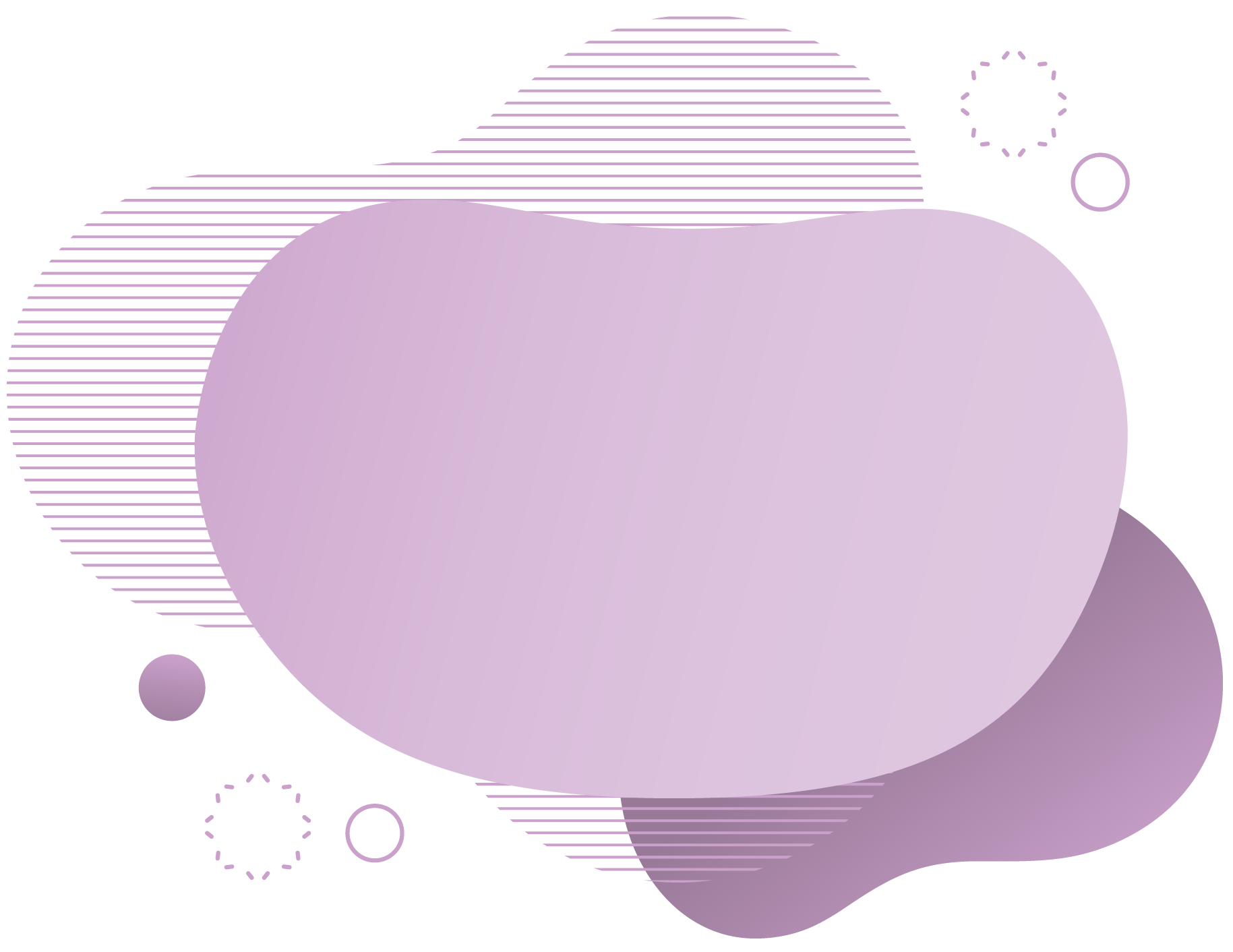 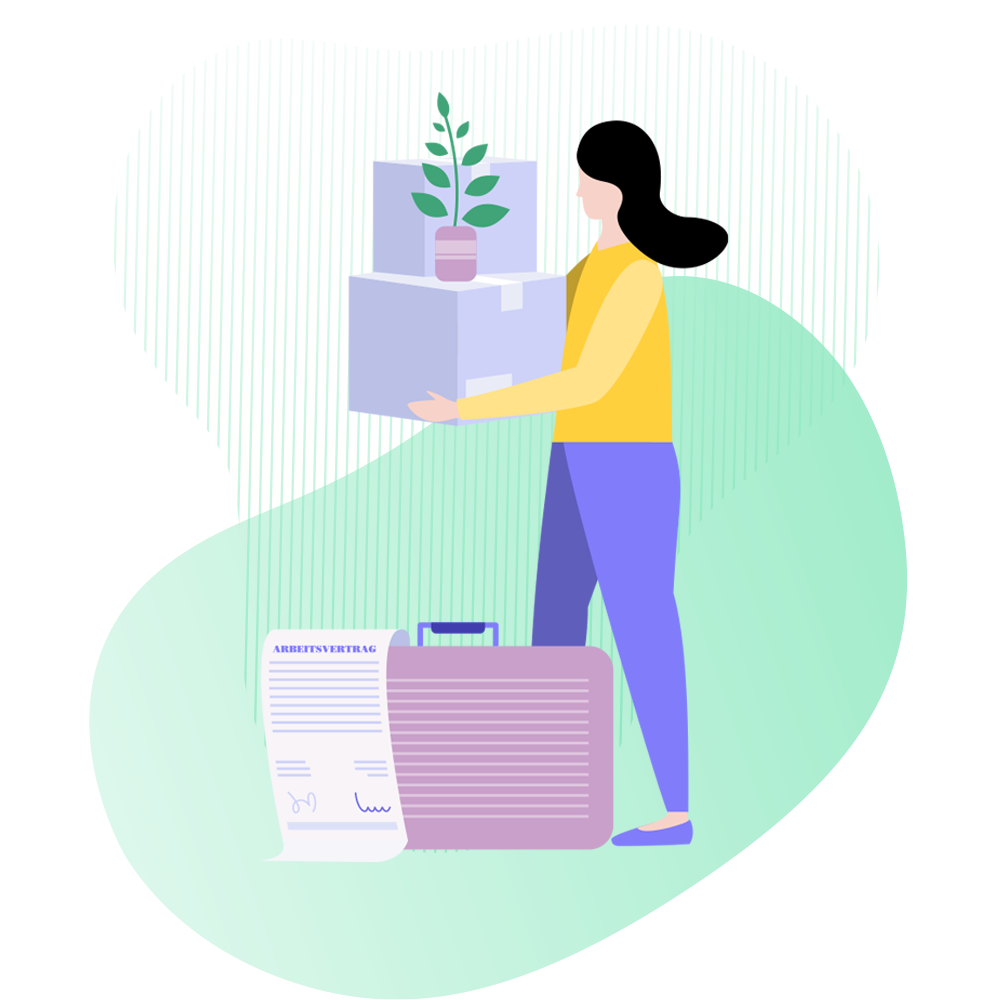 [Speaker Notes: Aktion:
ACHTUNG LEBENSMITTELVERKAUF - Belehrungen nach § 43 Infektionsschutzgesetz!]
Zeitungszusteller*in
Unternehmen: Zustell-Jobbers.de / Arbeitsort: FrankfurtBeschreibungDu bist mindestens 13 Jahre alt und suchst nach einem entspannten Job neben der Schule oder nach einem Ferienjob? Du wohnst in Frankfurt? Dann bewirb dich bei uns als Zeitungszusteller/-in - Bewegung und viel frische Luft sind inklusive!
AufgabenZustellung von Zeitungen in deinem Wohngebiet, einmal wöchentlich und stundenweise am Wochenende bei freier Zeiteinteilung
AnforderungenKörperliche Fitness, ein eigenes Fahrrad, hohe Zuverlässigkeit, Pünktlichkeit
Wir bietenFaire, zuverlässige Bezahlung, selbstständiges Arbeiten, Einarbeitung, eine persönliche Ansprechperson für alle deine Fragen
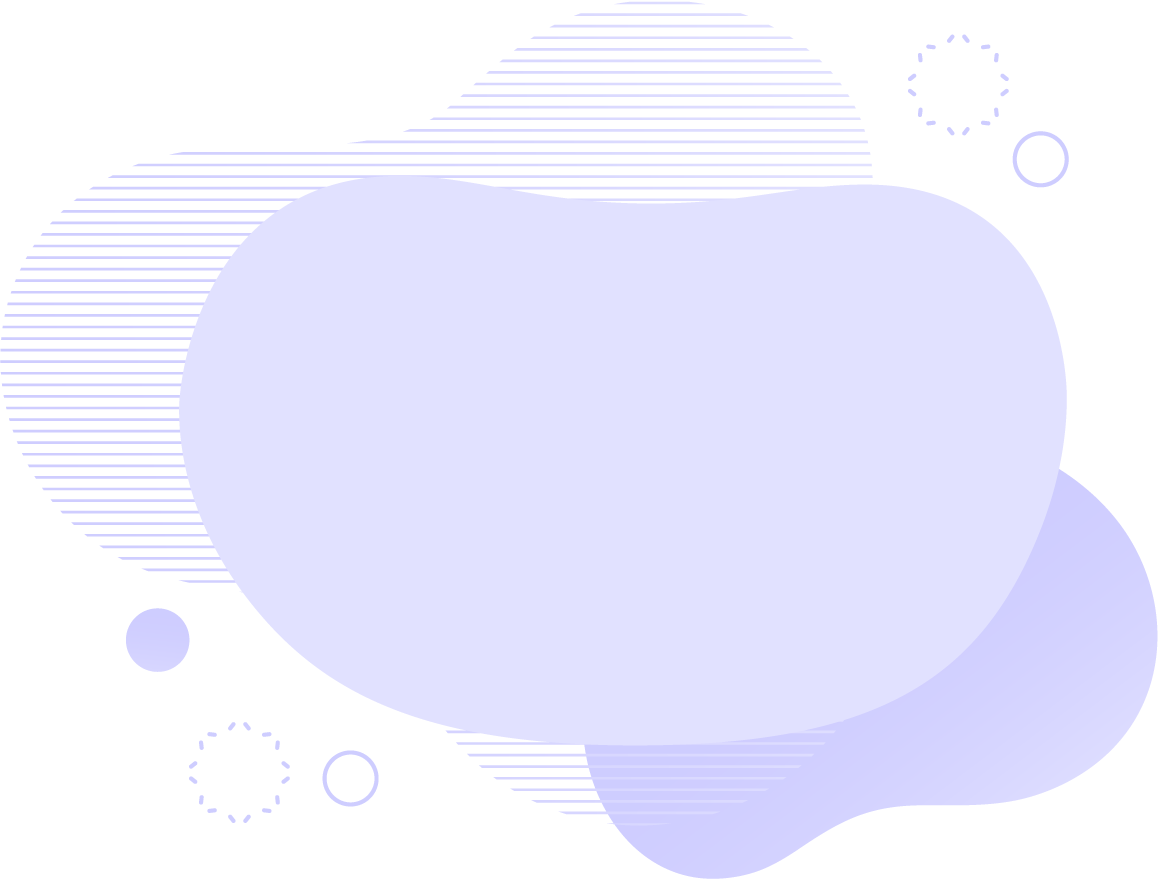 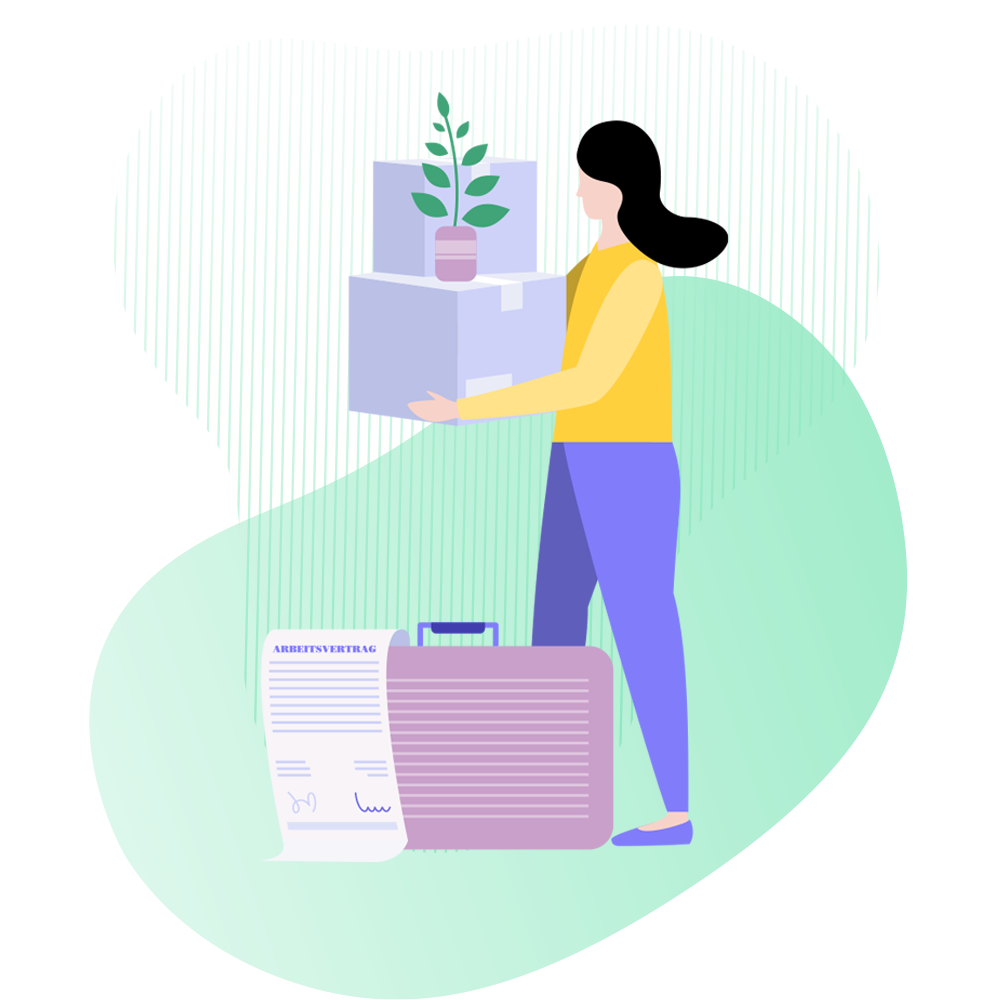 [Speaker Notes: Aktion:
- Seriöser Arbeitgeber? Website existiert nicht ;) (Stand 22.03.2023)
- Arbeitsort unklar: Frankfurt am Main oder Frankfurt an der Oder]
Babysitting
Unternehmen: privat / Arbeitsort: MünchenBeschreibungDu bist mindestens 13 Jahre alt und suchst nach einem Job, um dein Taschengeld aufzubessern? Wir suchen einen/eine Babysitter*in, die sich regelmäßig um unser 2,5-jähriges Kind  kümmern kann. 
AufgabenBeschäftigung  und  Spaziergänge im näheren Umfeld, flexibel ein- bis zweimal die  Woche stundenweise, auch abends am Wochenende oder an Feiertagen.
AnforderungenAls Eltern ist es uns wichtig, dass du Verantwortung übernimmst, geduldig bist und dich kreativ mit unserem Kind beschäftigst. Wir legen Wert auf Zuverlässigkeit und Pünktlichkeit.
Wir bietenFaire Bezahlung, flexible Arbeitszeiten, angenehme Umgebung und Interesse an einem längerfristigen Einsatz.
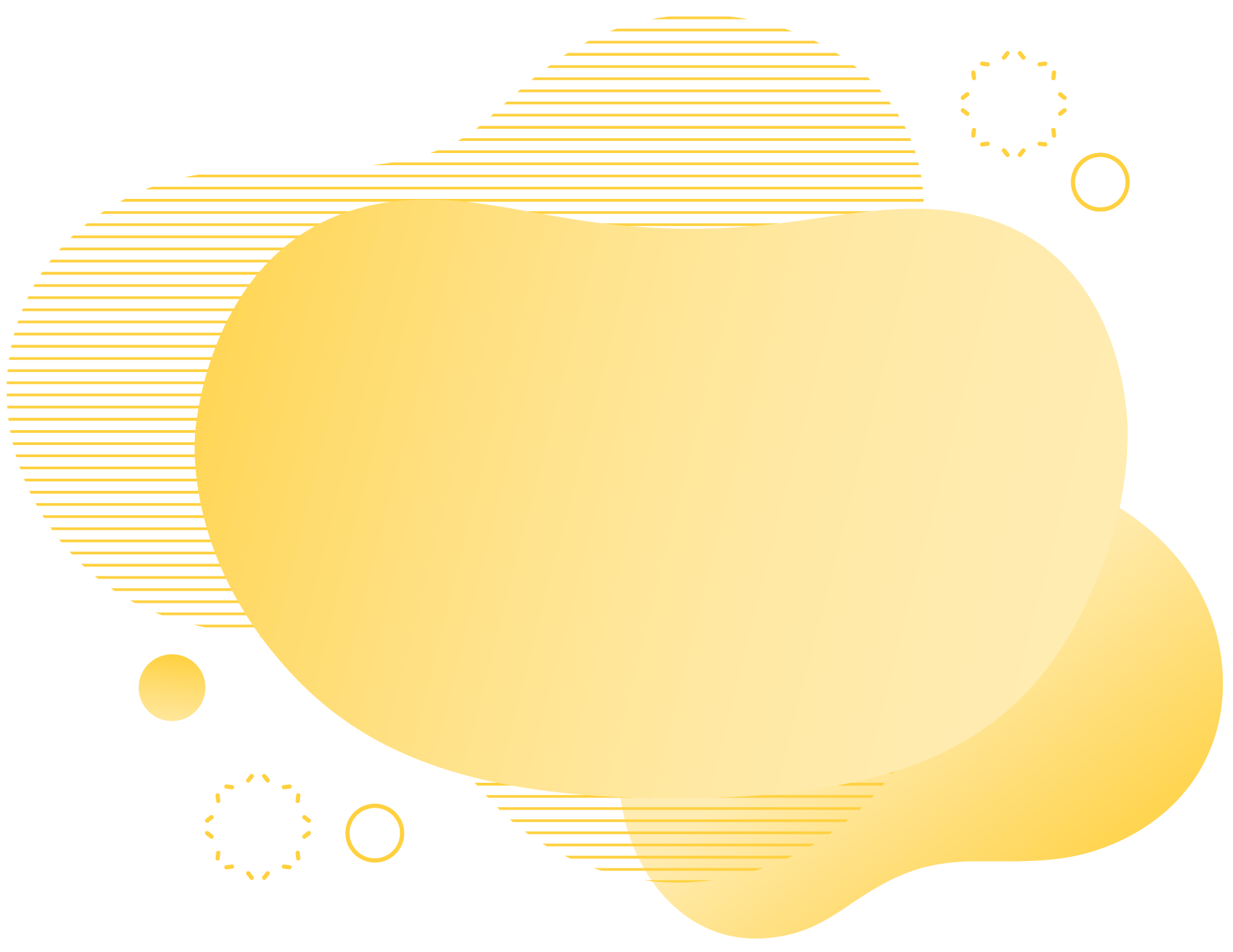 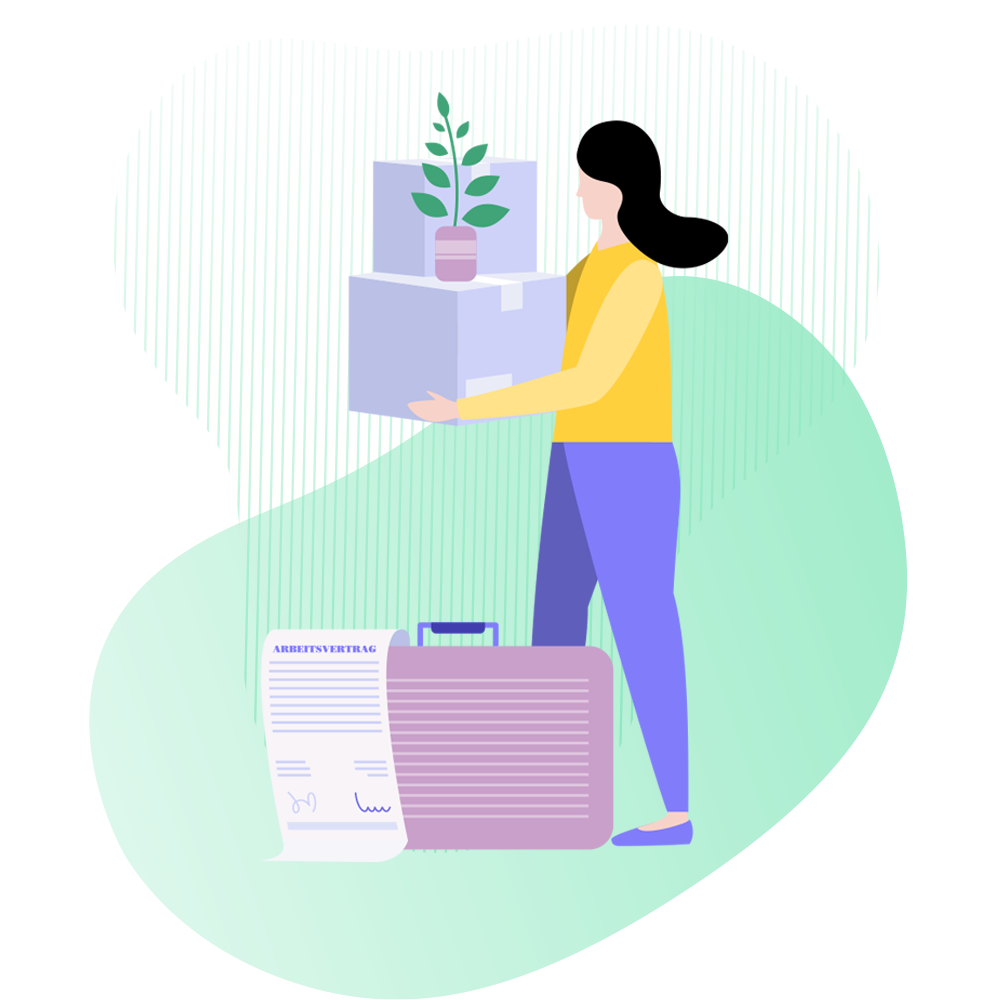 Schüler*innen-Nachhilfe
Verein: Nachhilfe e.V. / Arbeitsort: LeipzigBeschreibungDu bist gut in Deutsch, Englisch oder Mathe? Dann mach' dein Talent zu Geld! Wir begleiten Schüler*innen von der ersten bis zur achten Klasse bei ihren schulischen Problemen.
AufgabenAls Nachhilfekraft beim Nachhilfe e.V. gibst du individuelle Hilfe in kleinen Gruppen von 3–5 Schüler*innen und versetzt sie in die Lage, bessere Noten zu schreiben. 
AnforderungenSpaß an der Arbeit mit Kindern, flexibler Einsatz, fundiertes Wissen in mindestens einem Schulfach, Geduld, Wissen verständlich vermitteln können.
Wir bietenKollegiales Team, bezahlte Online-Einarbeitung, Zugriff auf erprobte Lehrmaterialien, Planungssicherheit,  zuverlässige Bezahlung, Flexibilität.
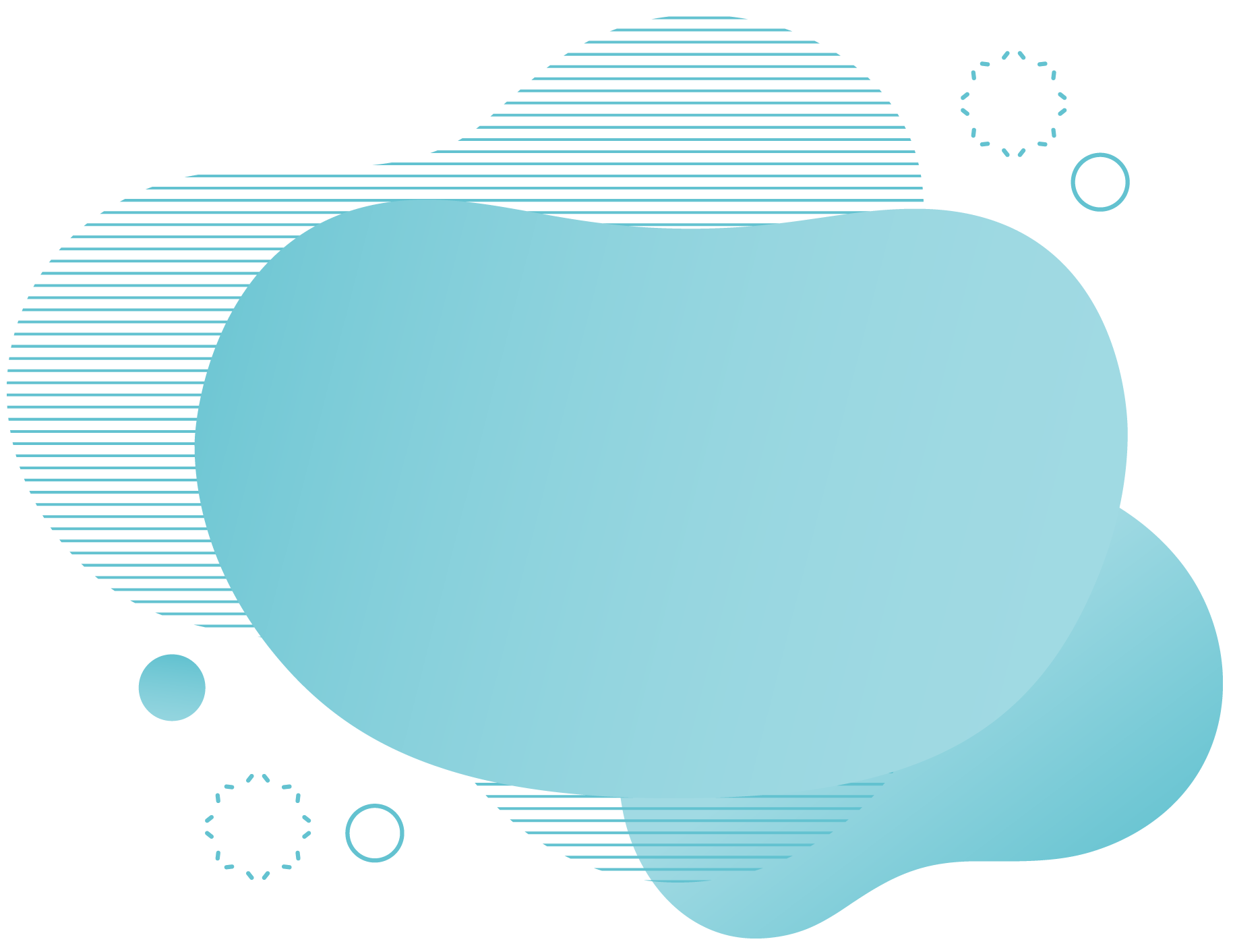 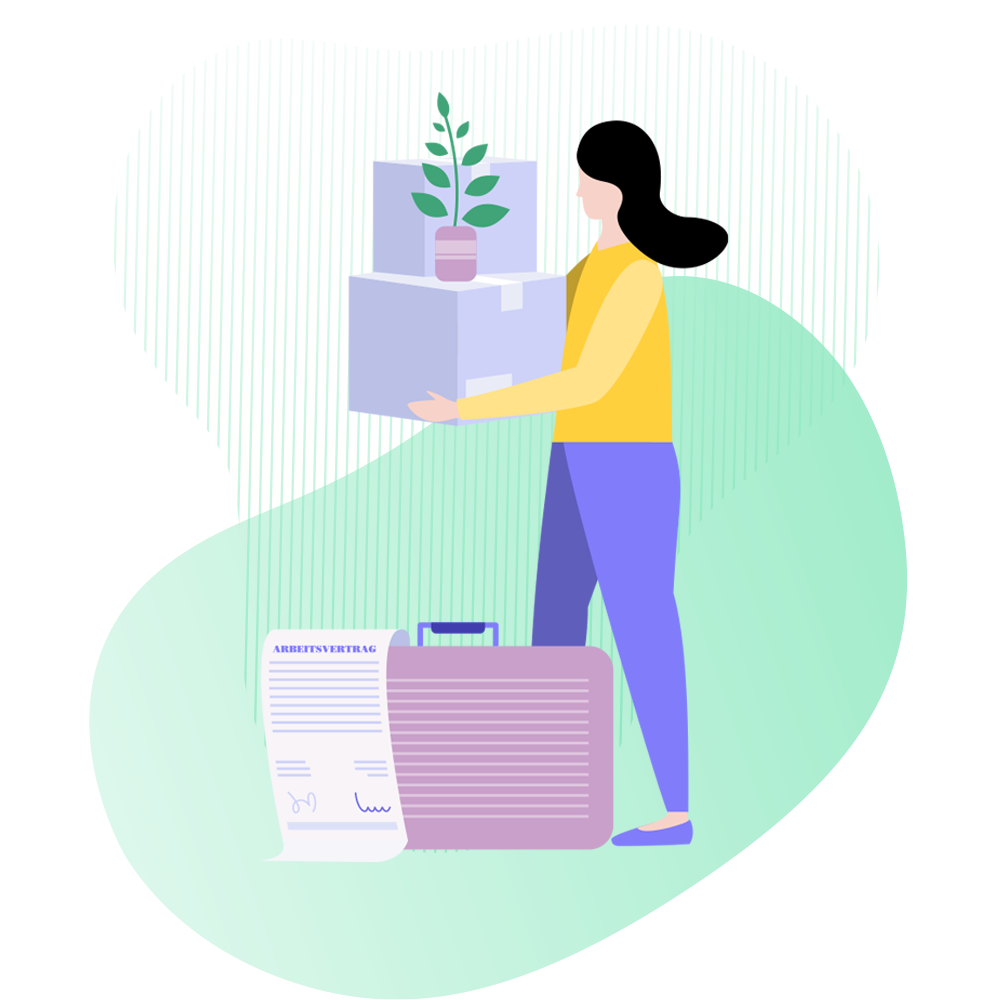